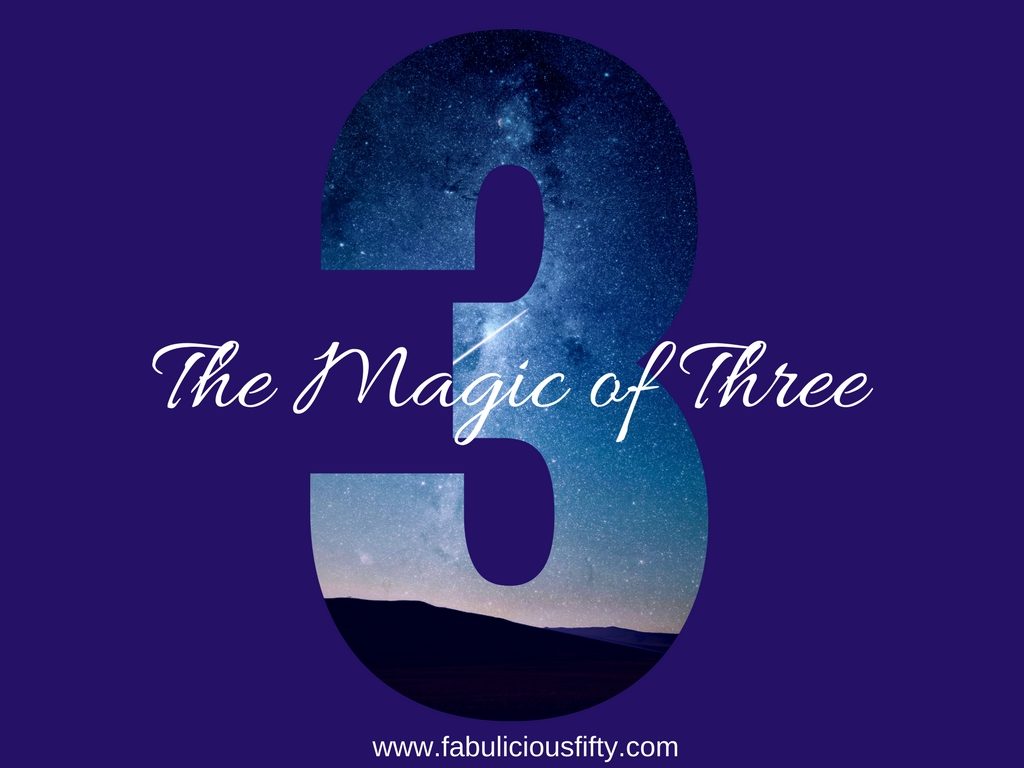 Three
Three is a magic number
Numerals
By 华南师范大学外国语言文化学院 黄晓真
      广东省河源市河源中学实验学校 张传胜
is a magic number
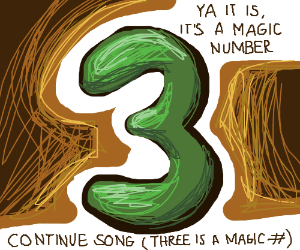 Yes, it is ,
it’s a magic number
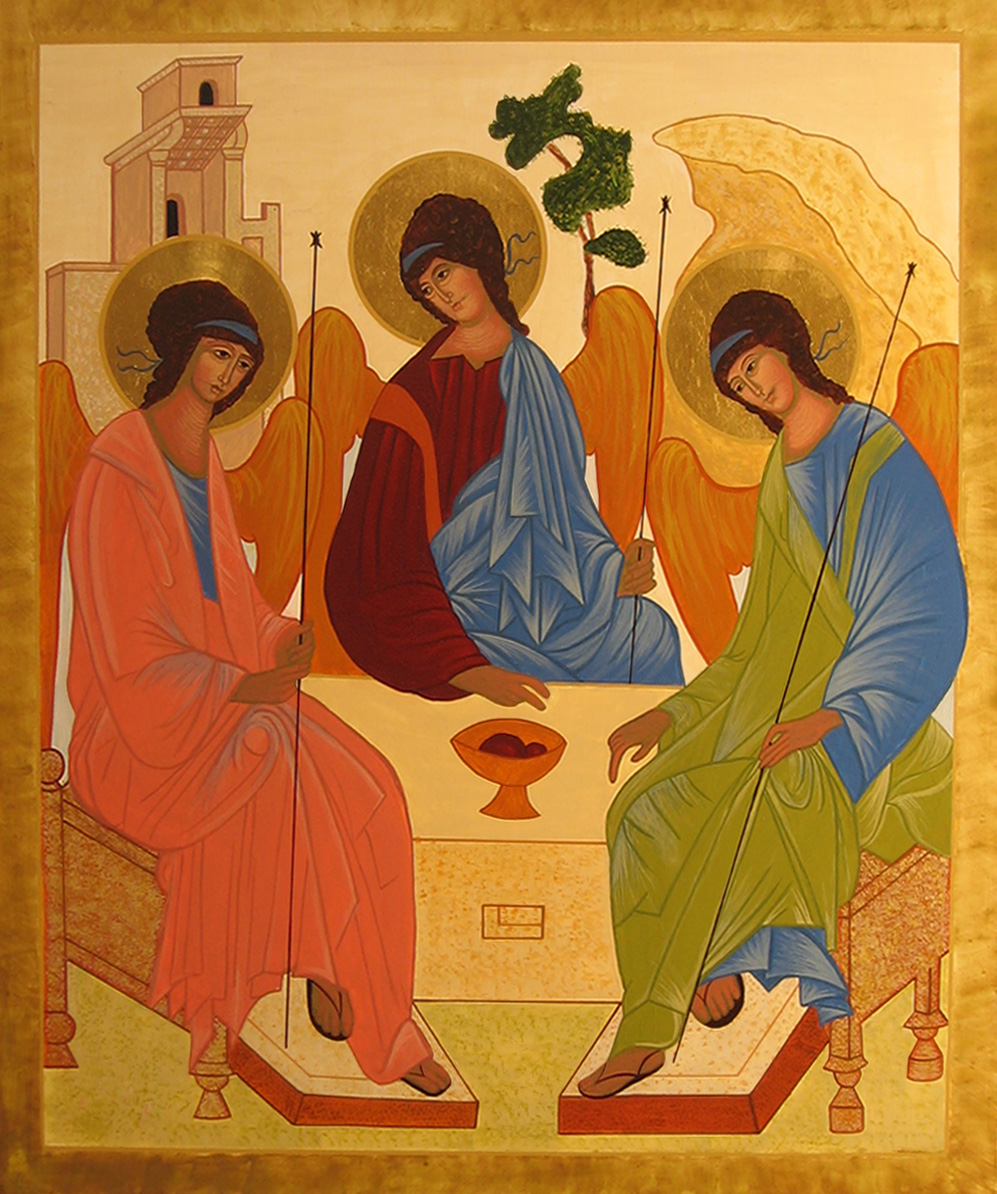 Somewhere in that ancient mystic trinity
as a magic number
You get three
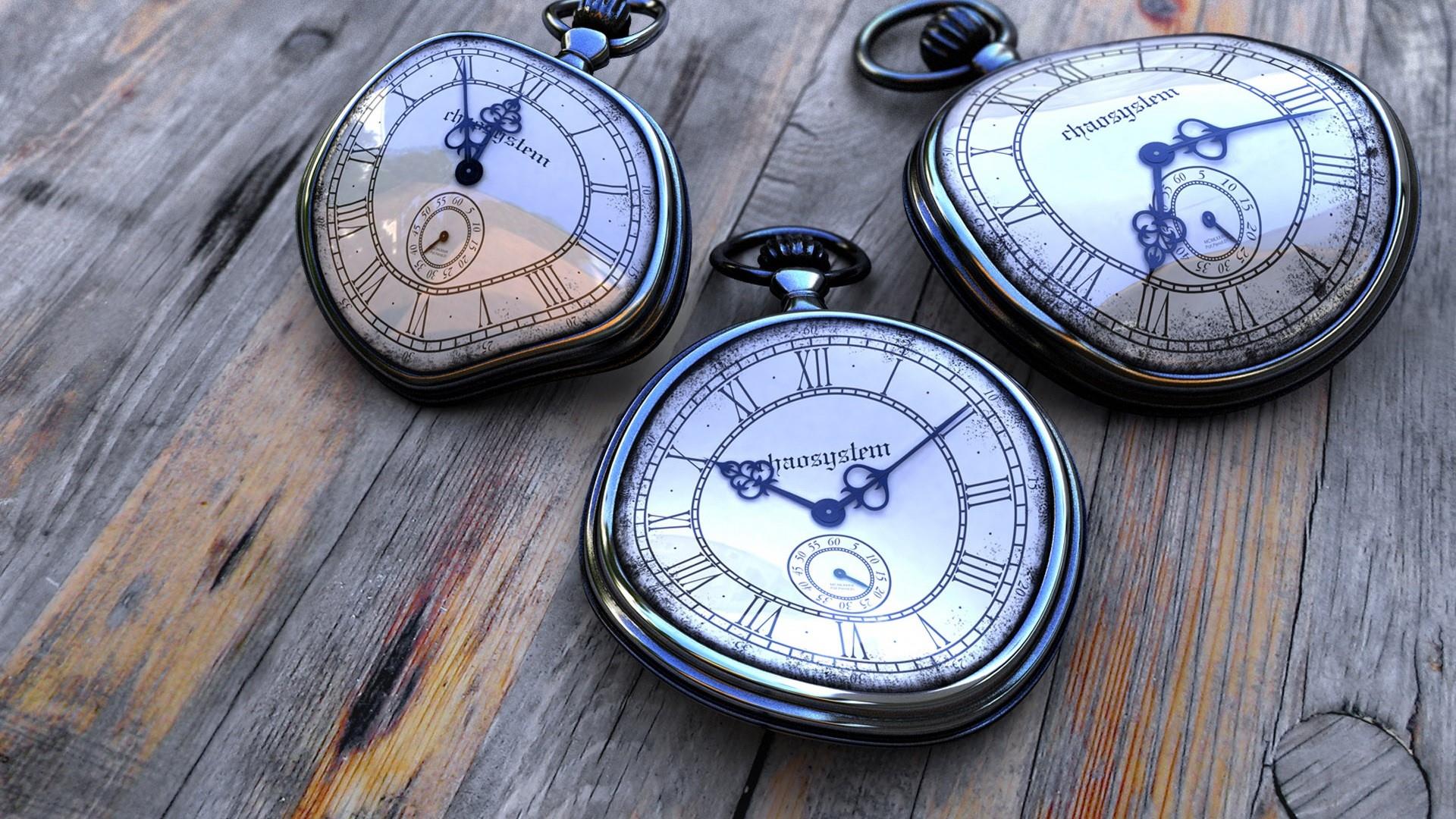 ·
The past and the present and the future
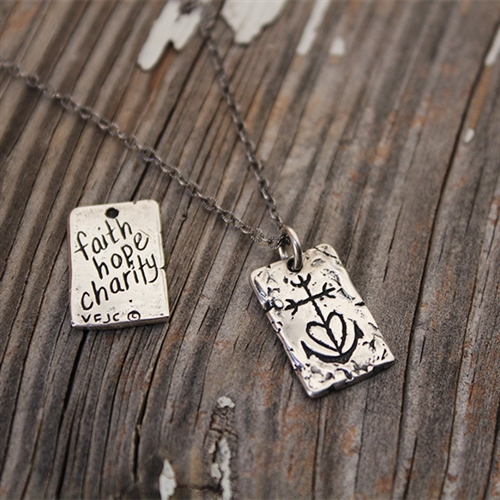 The faith and hope and charity
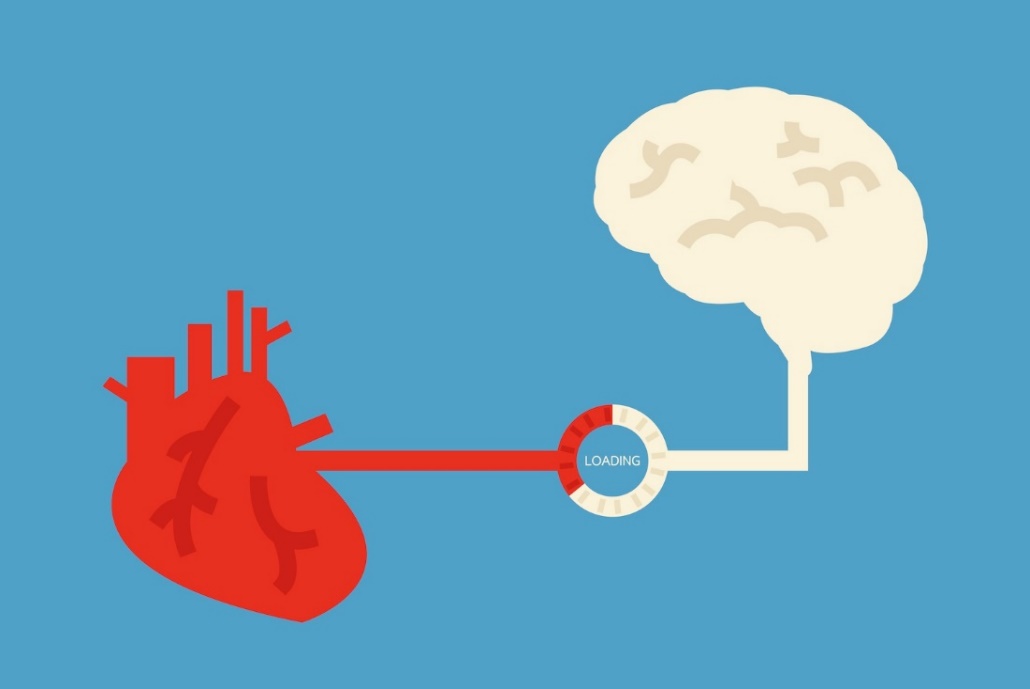 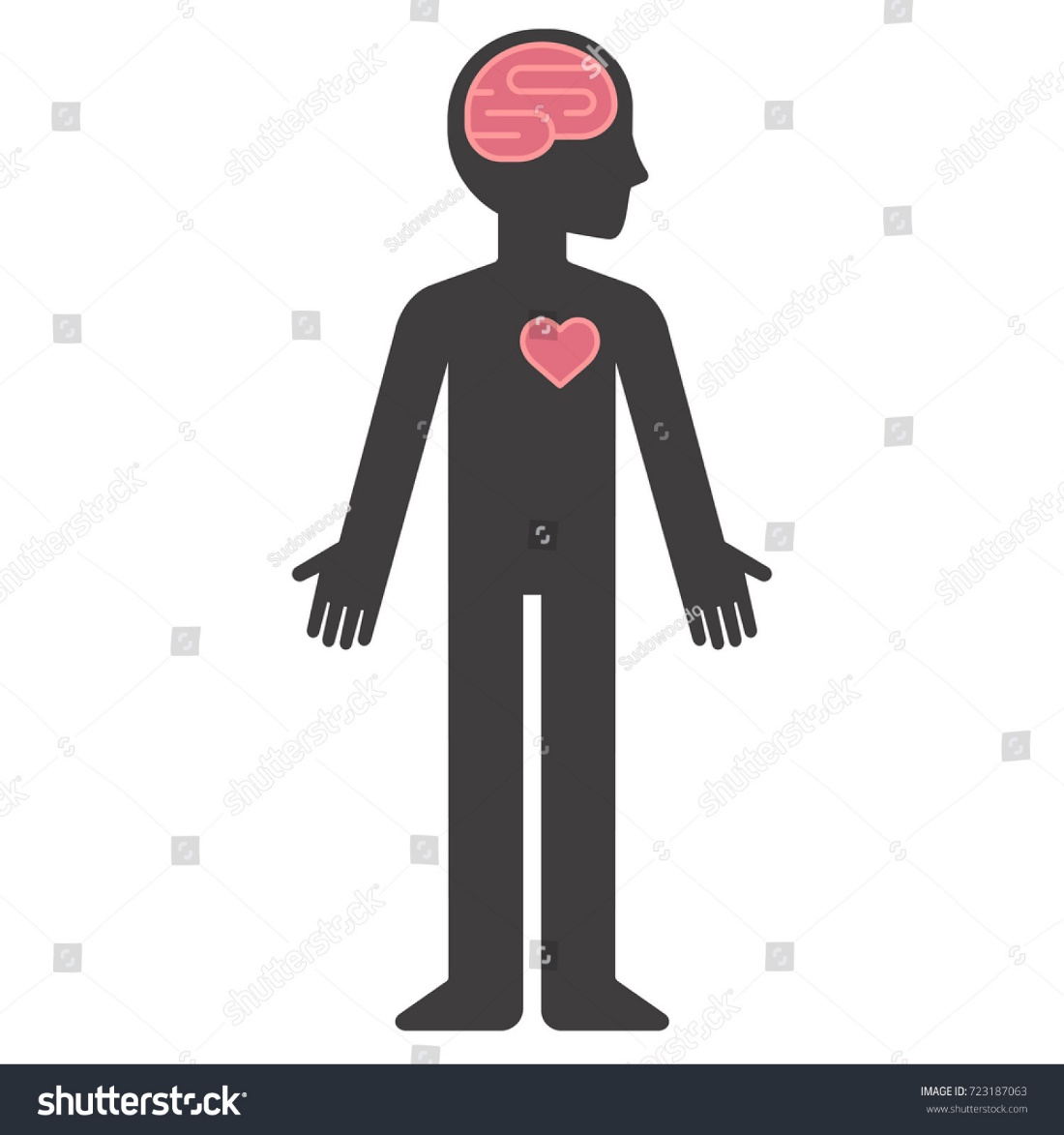 The heart and the brain and the body
Give you three
as a magic number
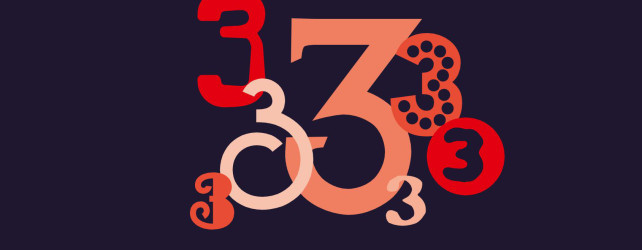 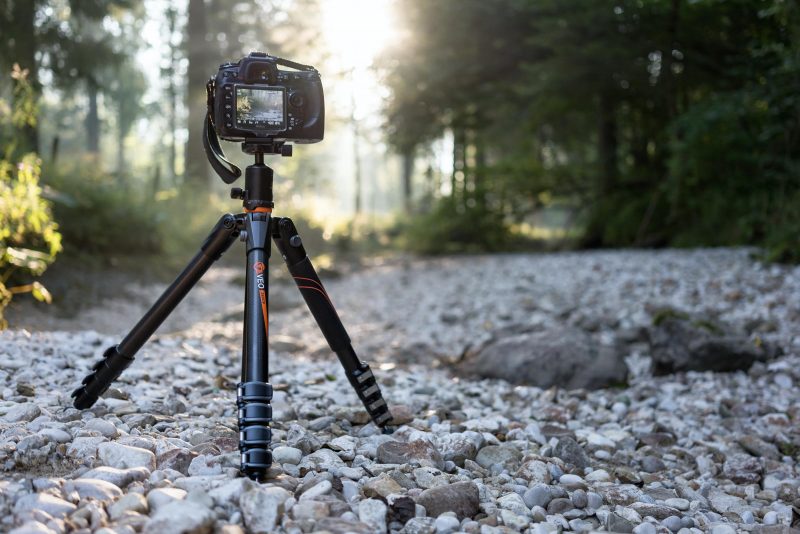 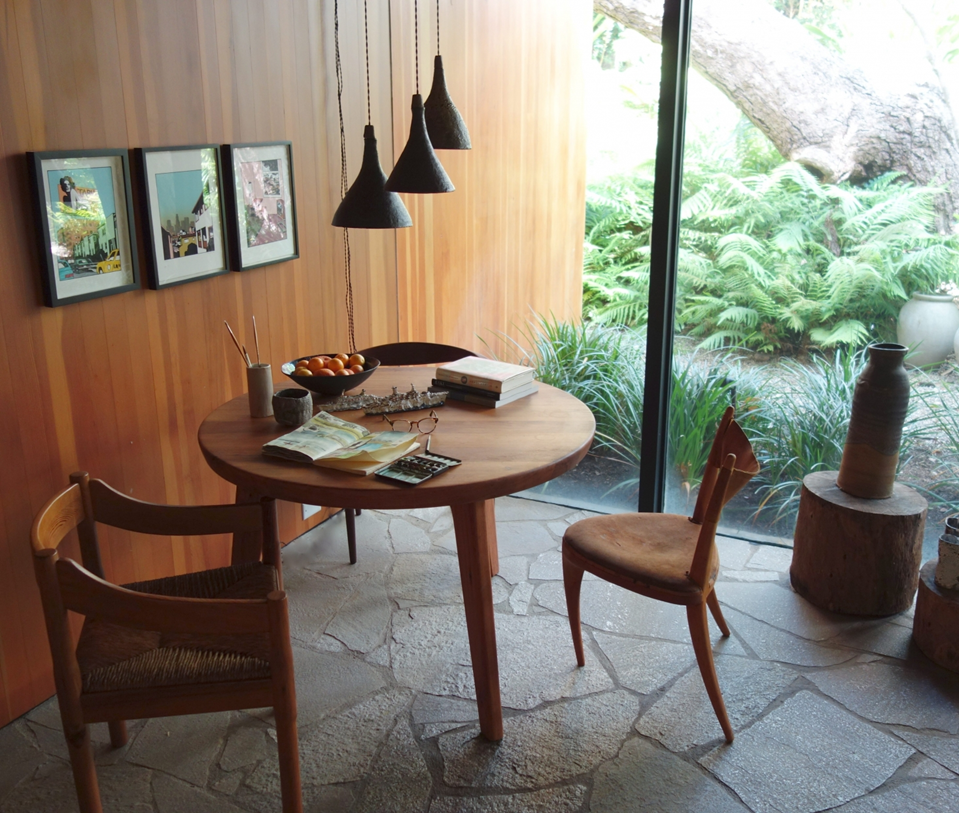 It takes three legs to make a tripod
or to make a table stand
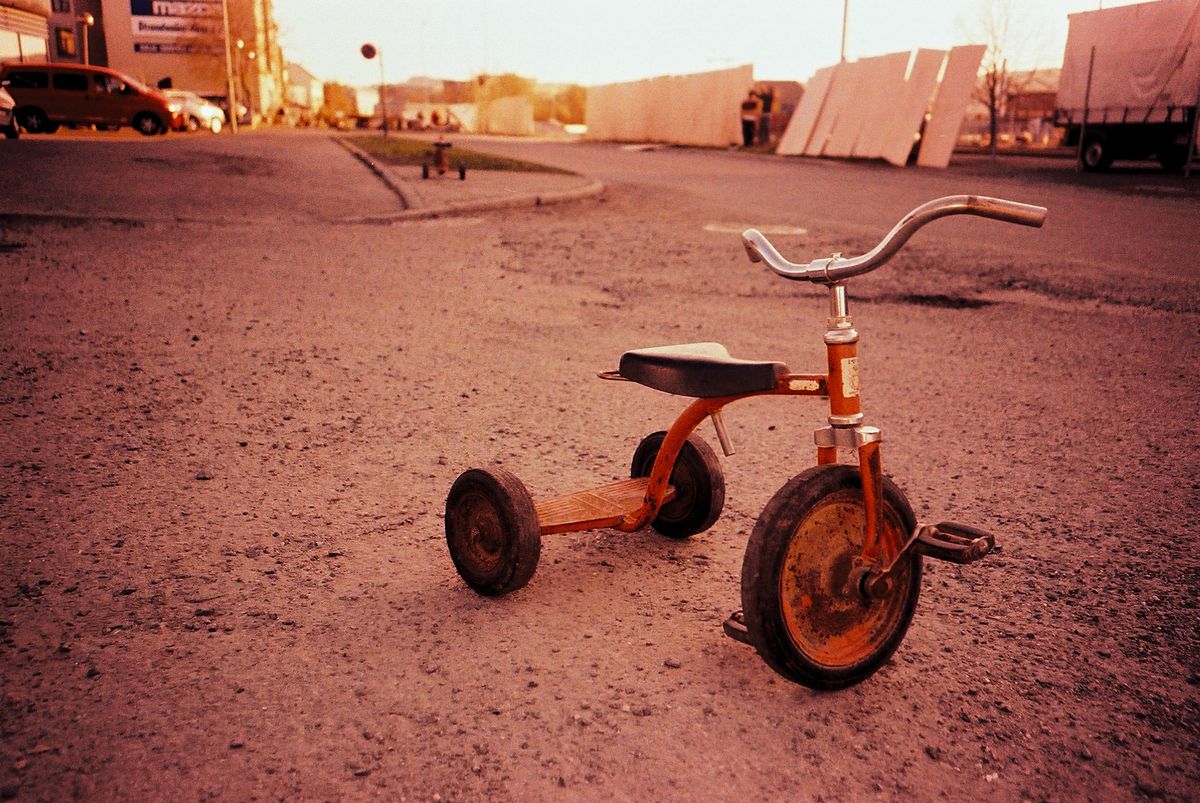 And it takes three wheels to make a vehicle called 
a tricycle
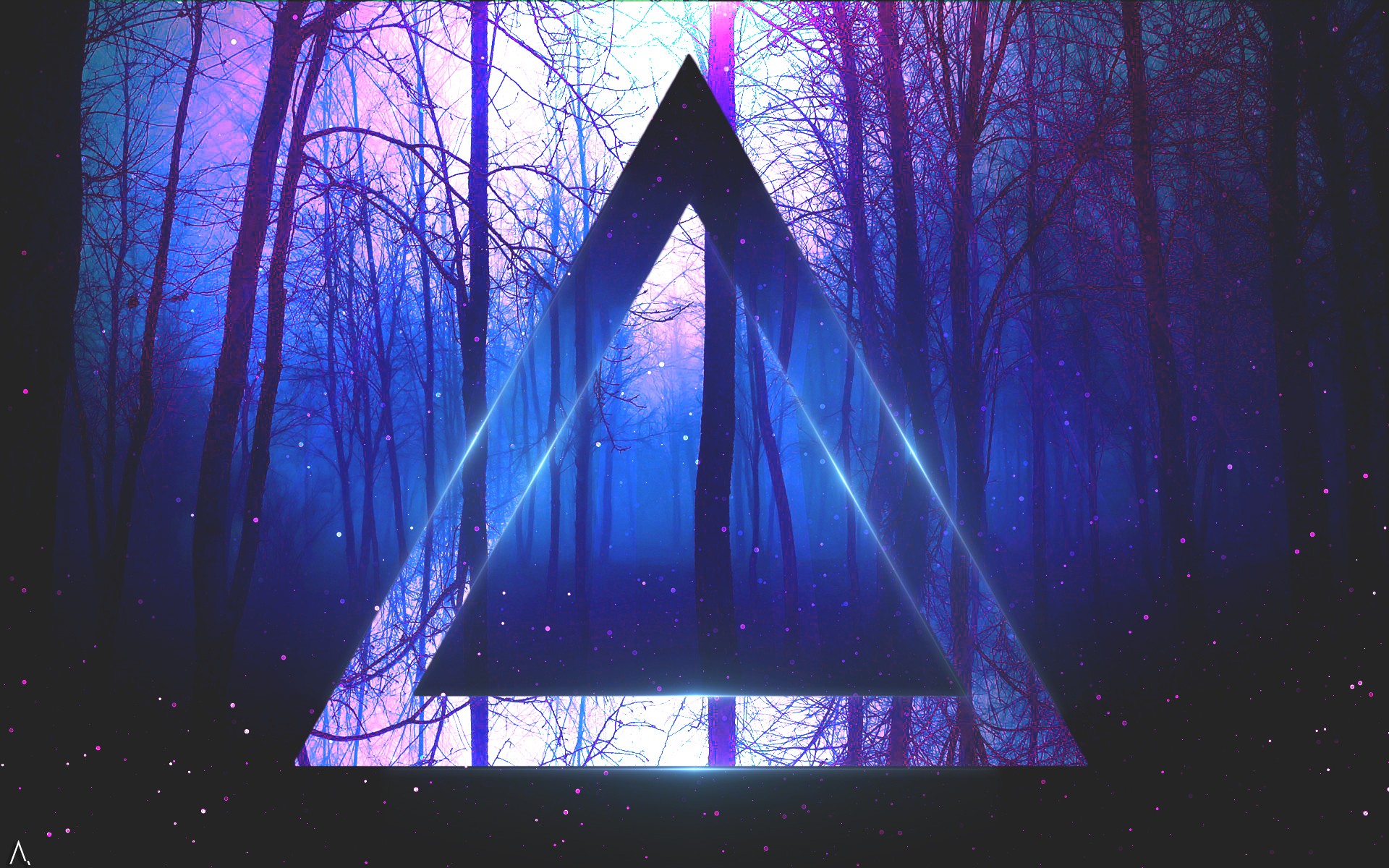 Every triangle has three corners,
Every triangle has three sides
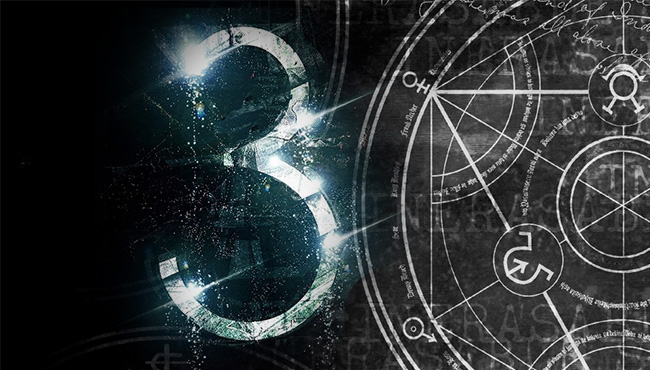 you don't have to guess
No more, no less,
you can see
When it's three,
it's a magic number
A man and a woman had a little baby
Yes, they did
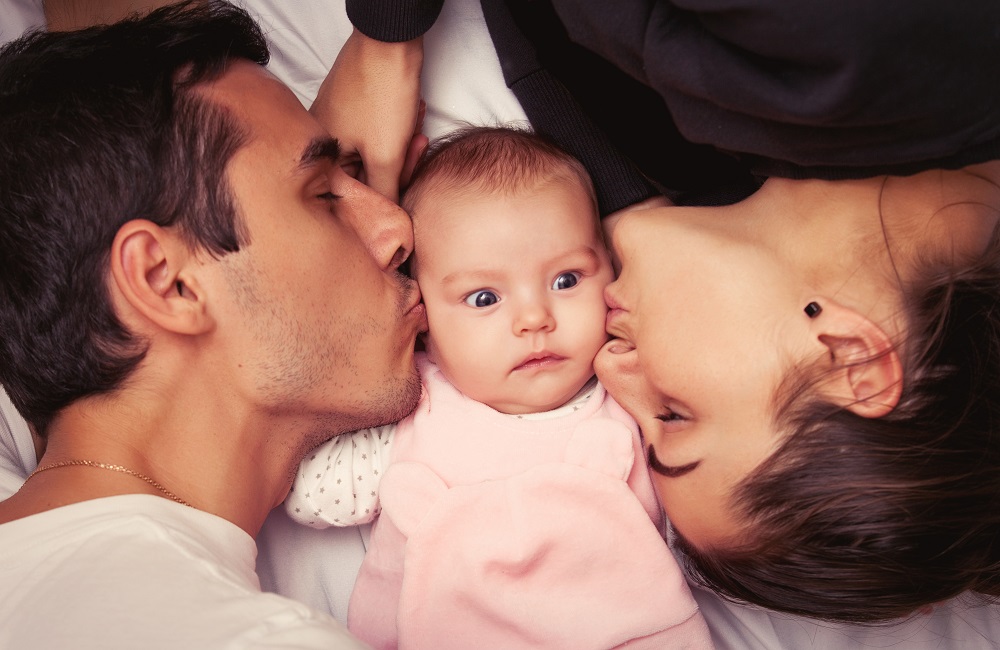 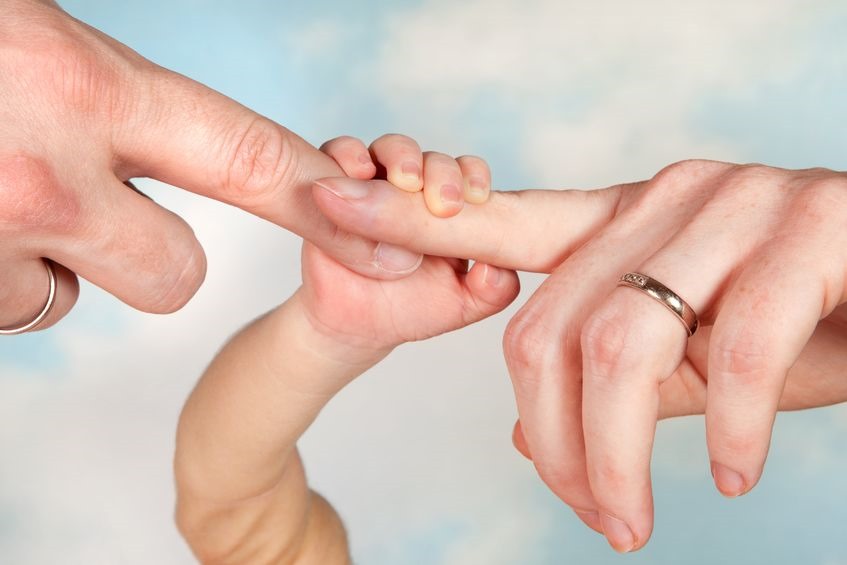 And they had three
in the family
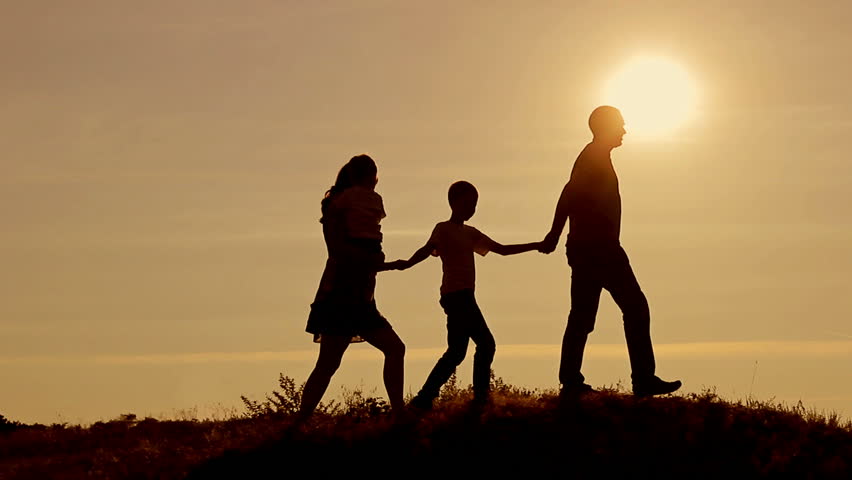 That's a magic number
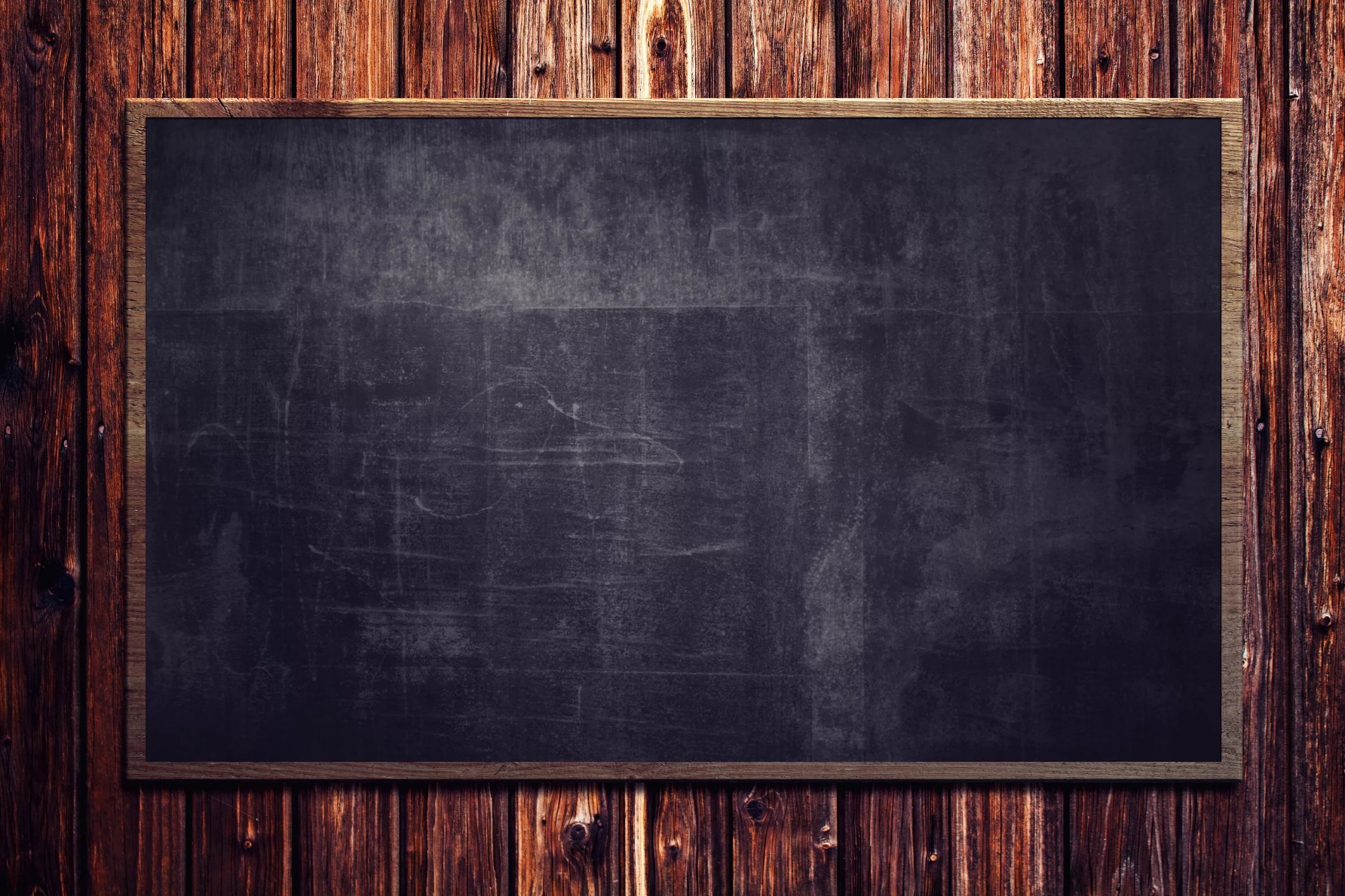 Three, six, nine
Three, six, nine
Twelve, fifteen, eighteen
Twelve, fifteen, eighteen
Twenty-one, twenty-four,
Twenty-one, twenty-four,
twenty-seven
twenty-seven
Thirty
Thirty
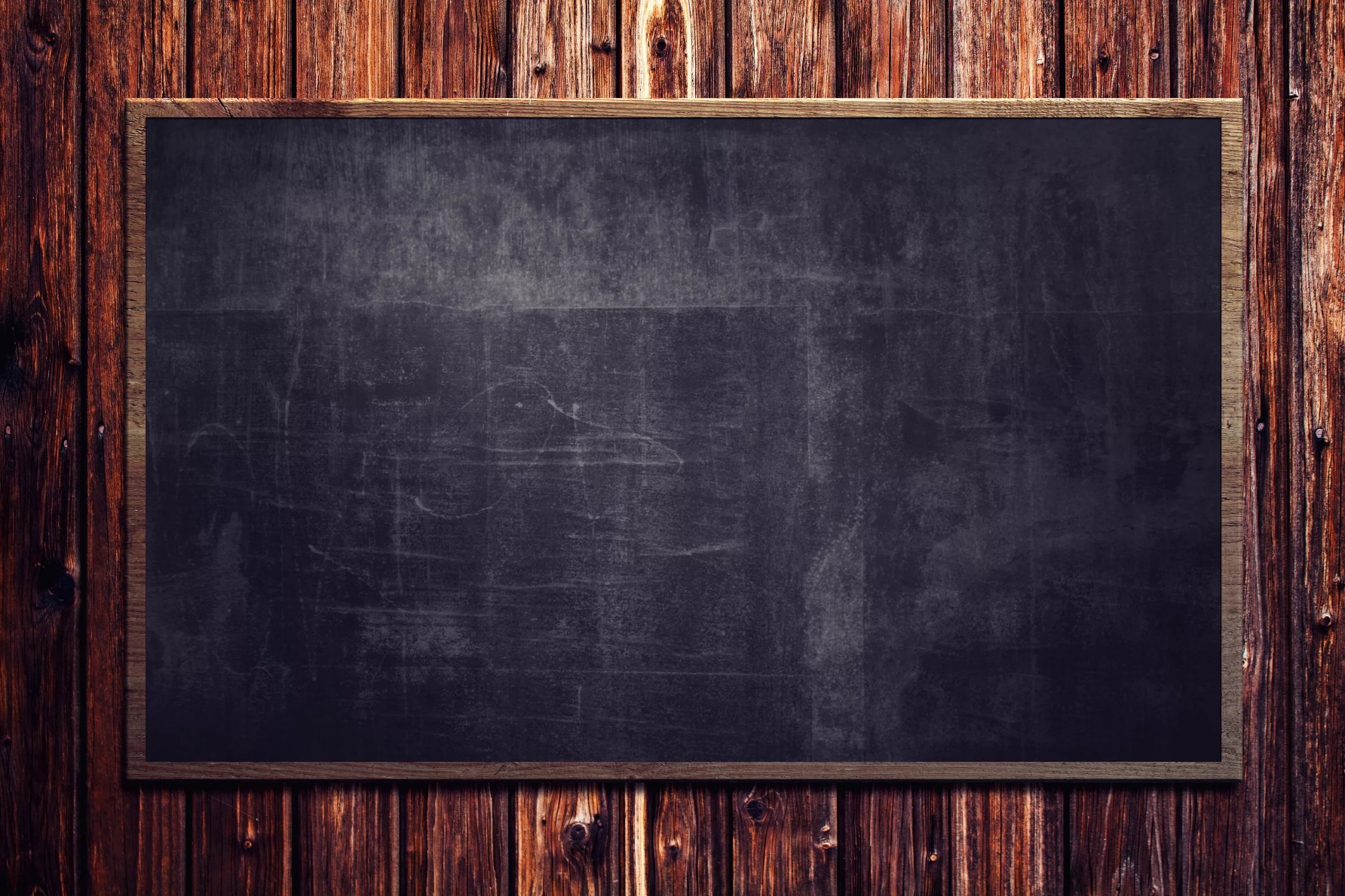 you get 3-6-9,
In the first 10
Now the Multiples of 3
and in the teens ten
its 12-15 and 18,
come up three times in each set of 10.
and in the 20's
you get a 21-24-27,
and it comes out even on 30.
Now
multiply backwards from three times ten
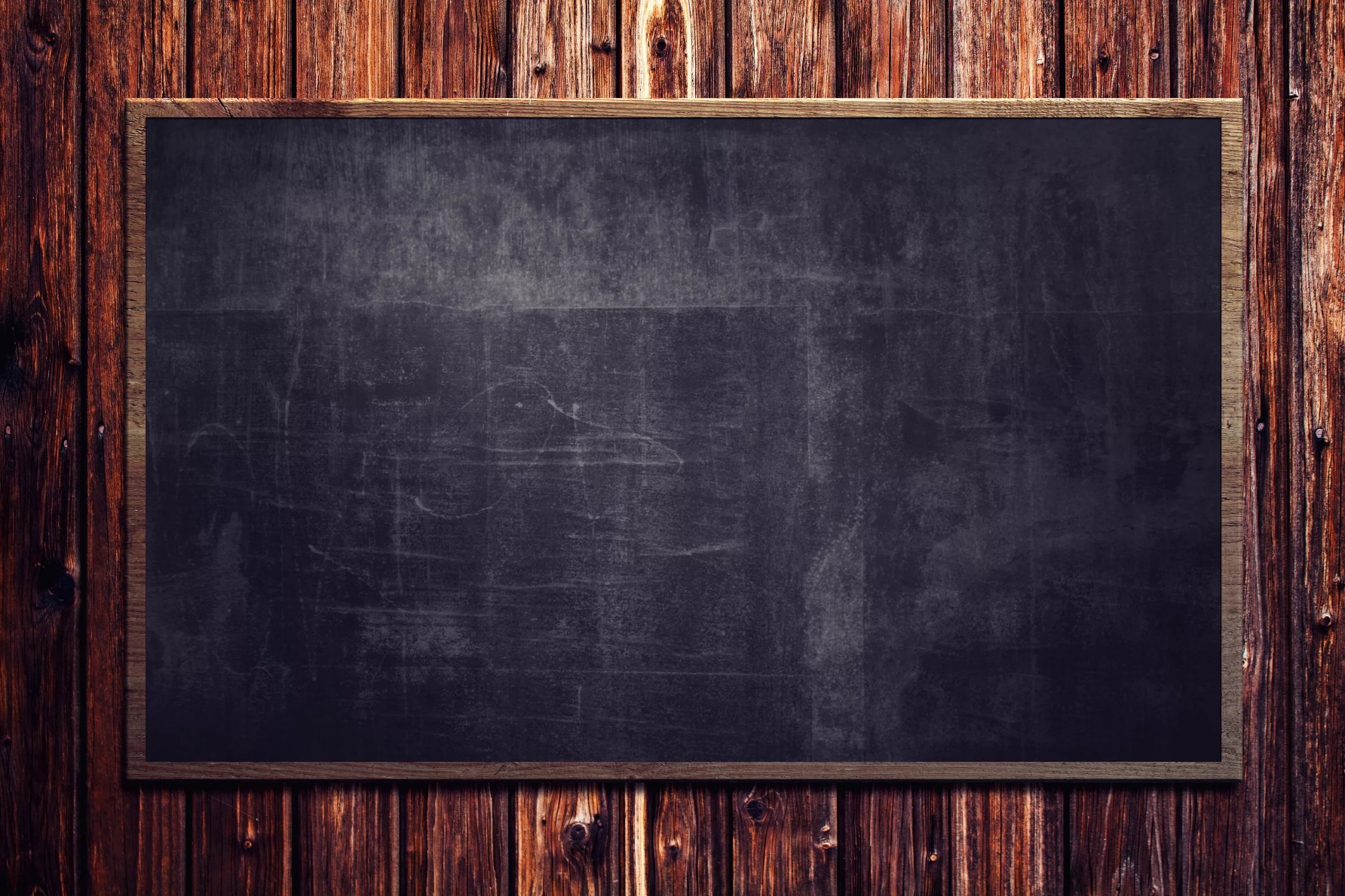 Three times six is eighteen
Three times ten is thirty
Three times five is fifteen
Three times nine is twenty-seven
Three times four is twelve
Three times eight is twenty-four
And three times three is nine
Three times seven is twenty-one
And three times two is six
And three times one is three
Of course.☺
Now dig the pattern once more
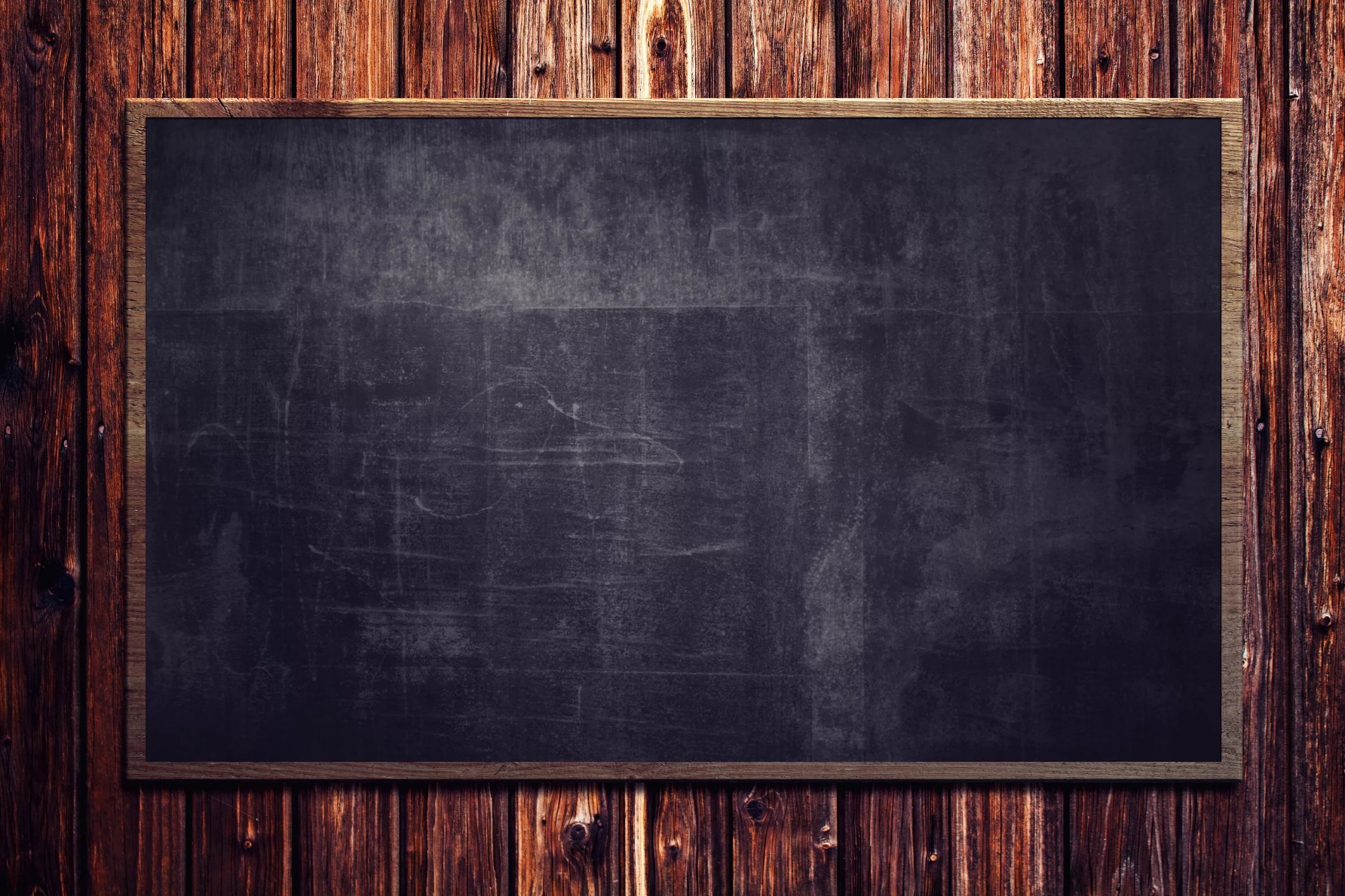 3....3-6-9 12...12-15-18 21...21-24-27...30
(Three) Three, six, nine
(Twelve) Twelve, fifteen, eighteen
(Twenty-one) Twenty-one, twenty-four,
twenty-seven
Thirty
Now multiply from 
ten backwards
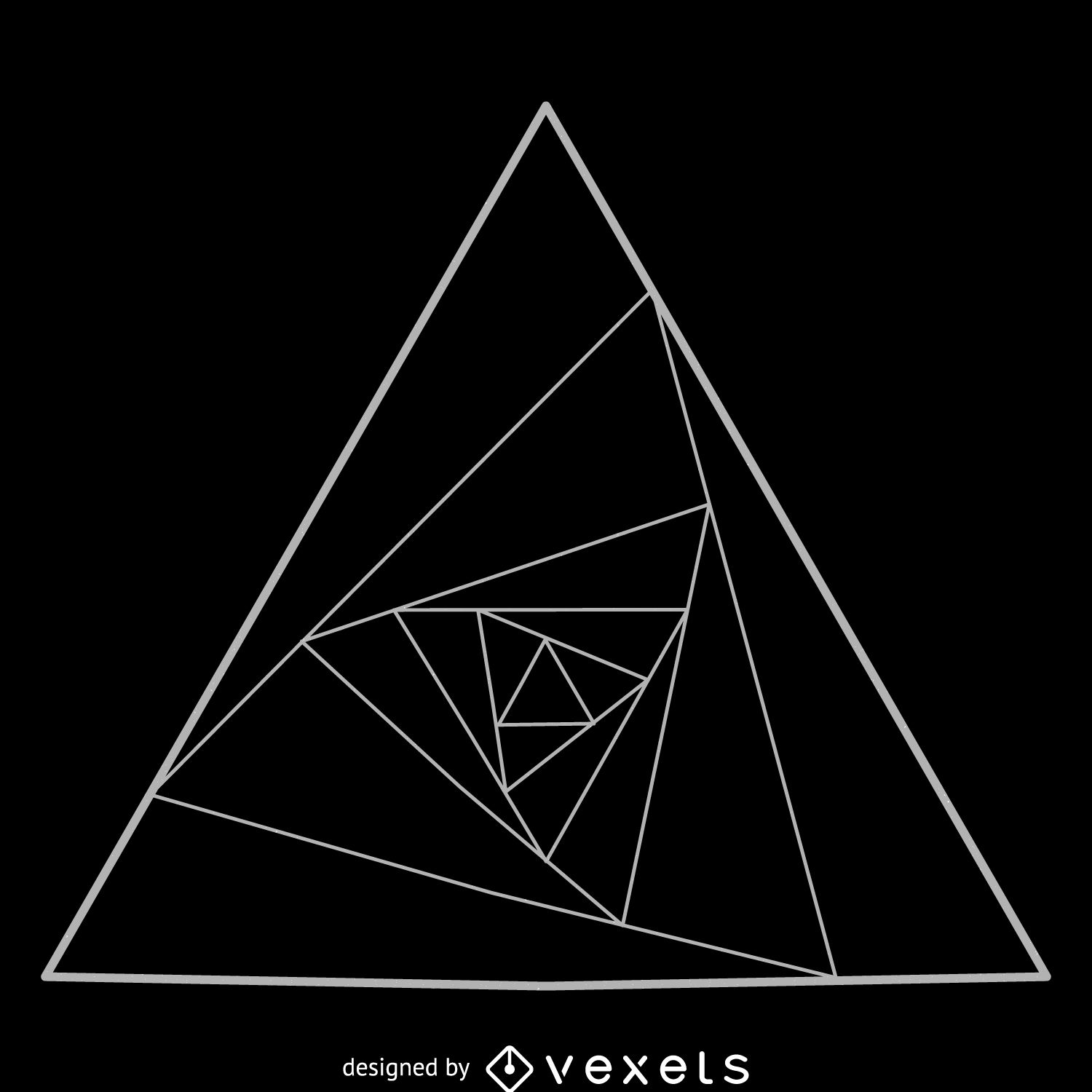 3 x 10 = 30
Going On
And 3 X 2 = 6
3 x 9 = 27
And 3 x 1 ...
3 X 5 = 15
3 x 8 = 24
And 3 x 3 = 9
3 x 7 = 21
3 x 4 = 12
3 x 6 = 18
What is it?!
Three!
Yeah. That's a magic number.
A man and a woman had a little baby
Yes, they did
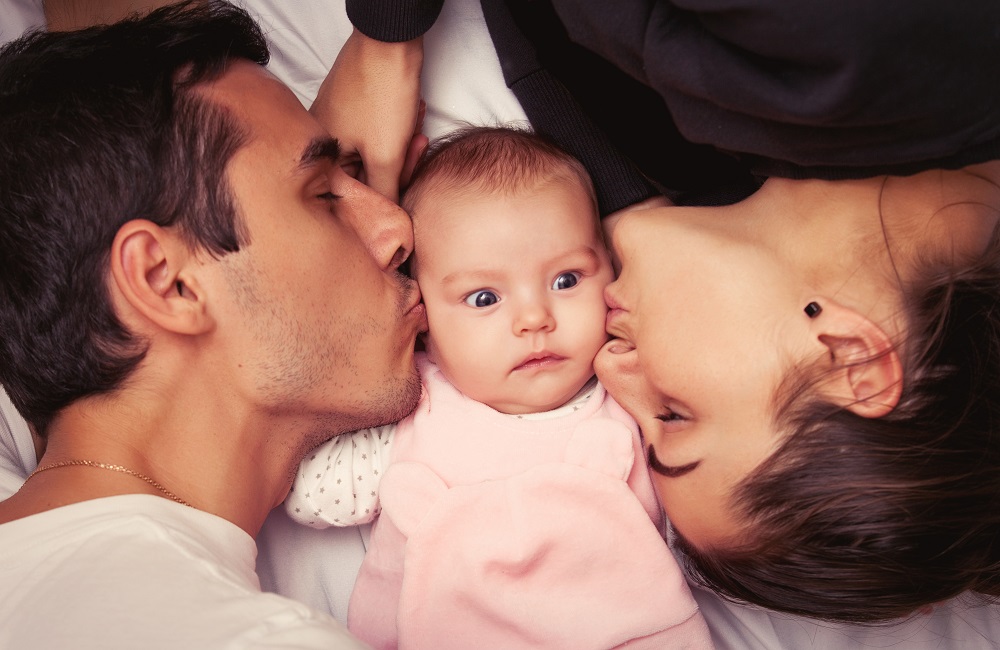 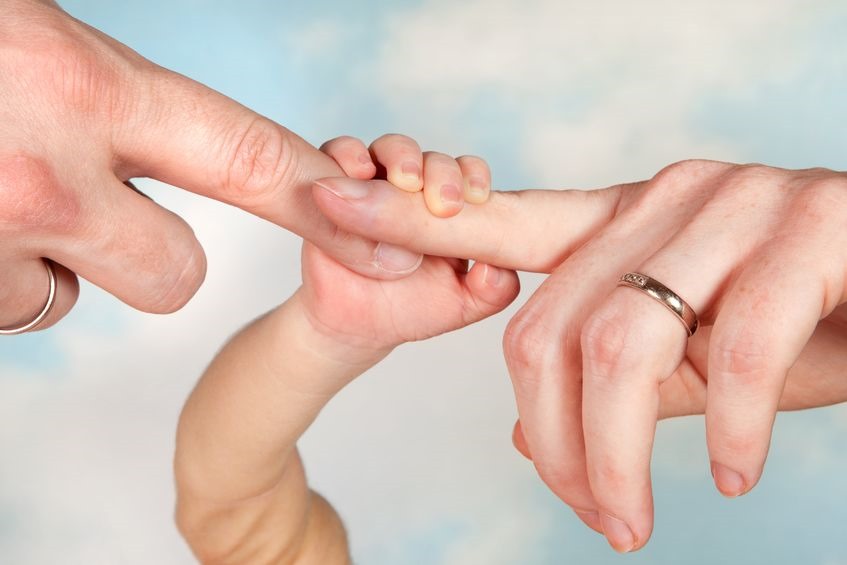 And they had three
in the family
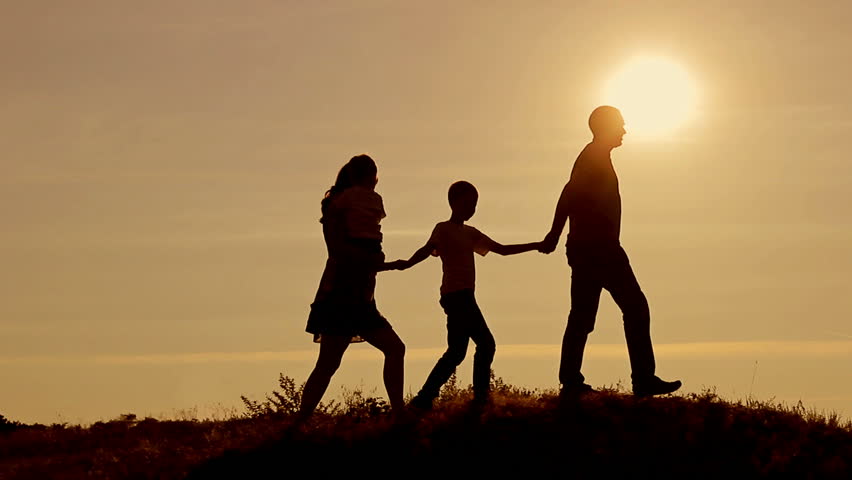 That's a magic number
THANK YOU